M
A
T
R
I
X
2
S
W
I
K
U
N
D
E
M10
Eigenschappen van de draaiingen
© André Snijers
Eigenschappen van de draaiingen
M10
Beeld van een rechte door een draaiing
Teken r(O,     ) (m)
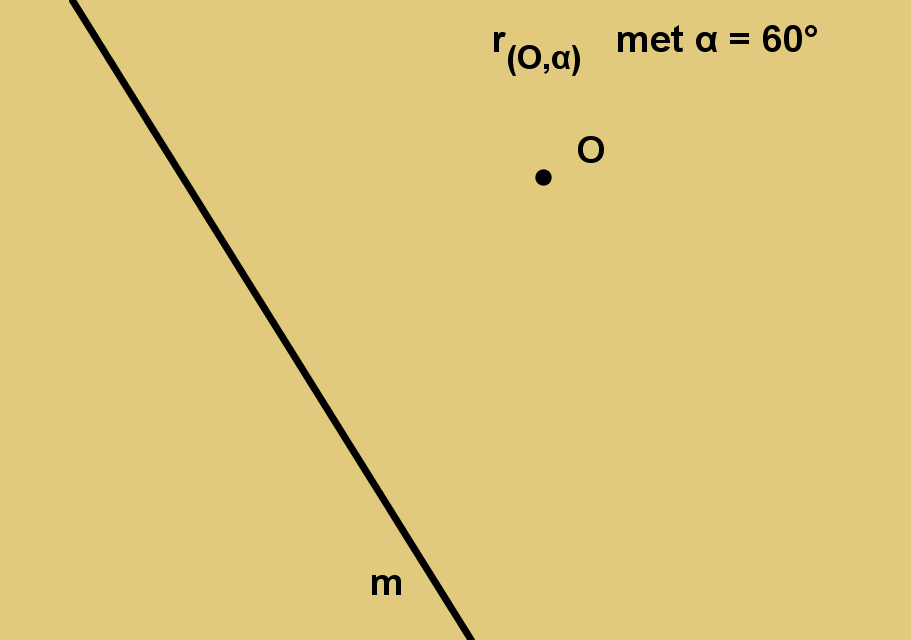 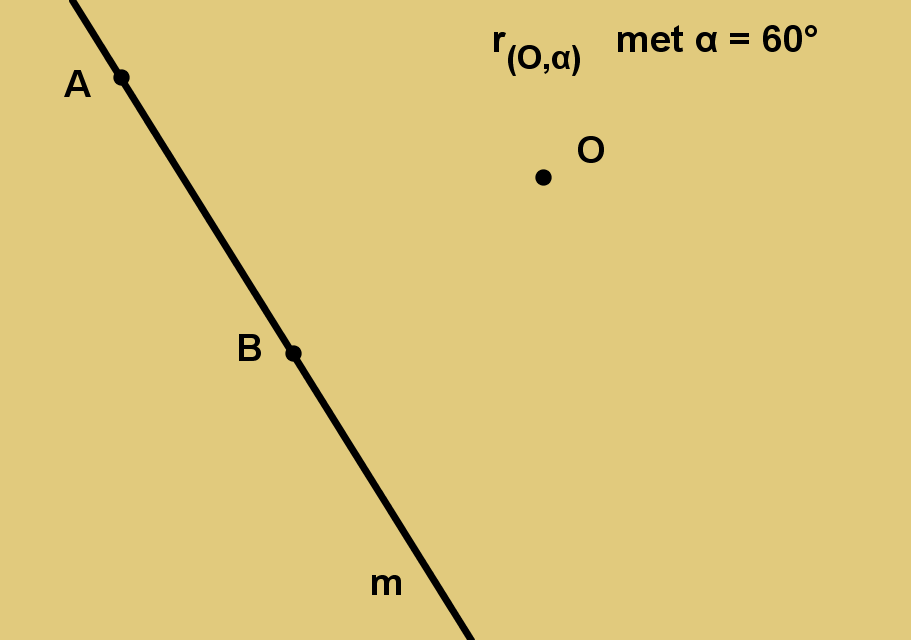 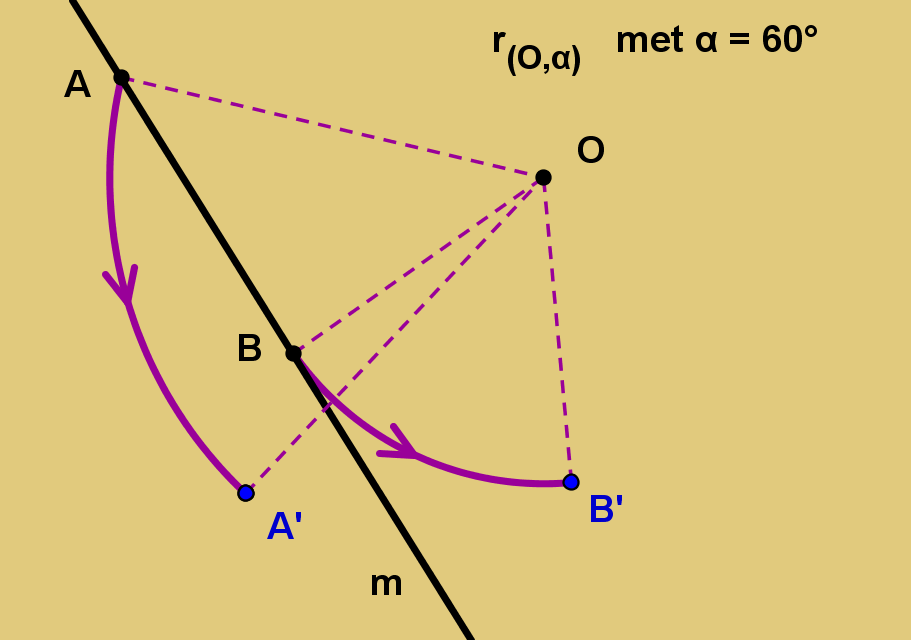 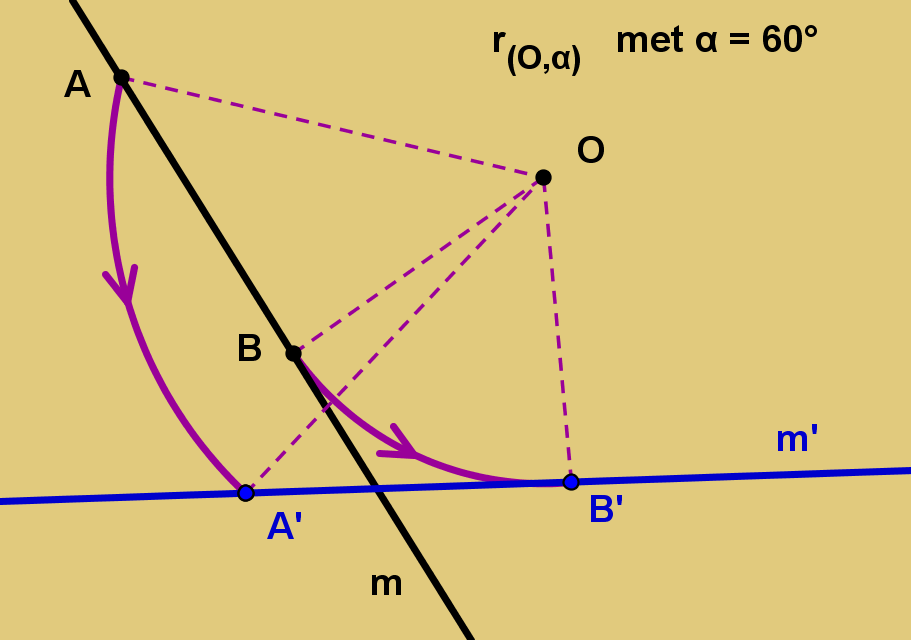 Besluit
Het draaibeeld van een rechte is een rechte.
Eigenschappen van de draaiingen
M10
Beelden van evenwijdige rechten door een draaiing
Teken r(O,     ) (a) en r(O,     ) (b)
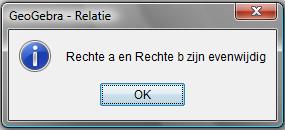 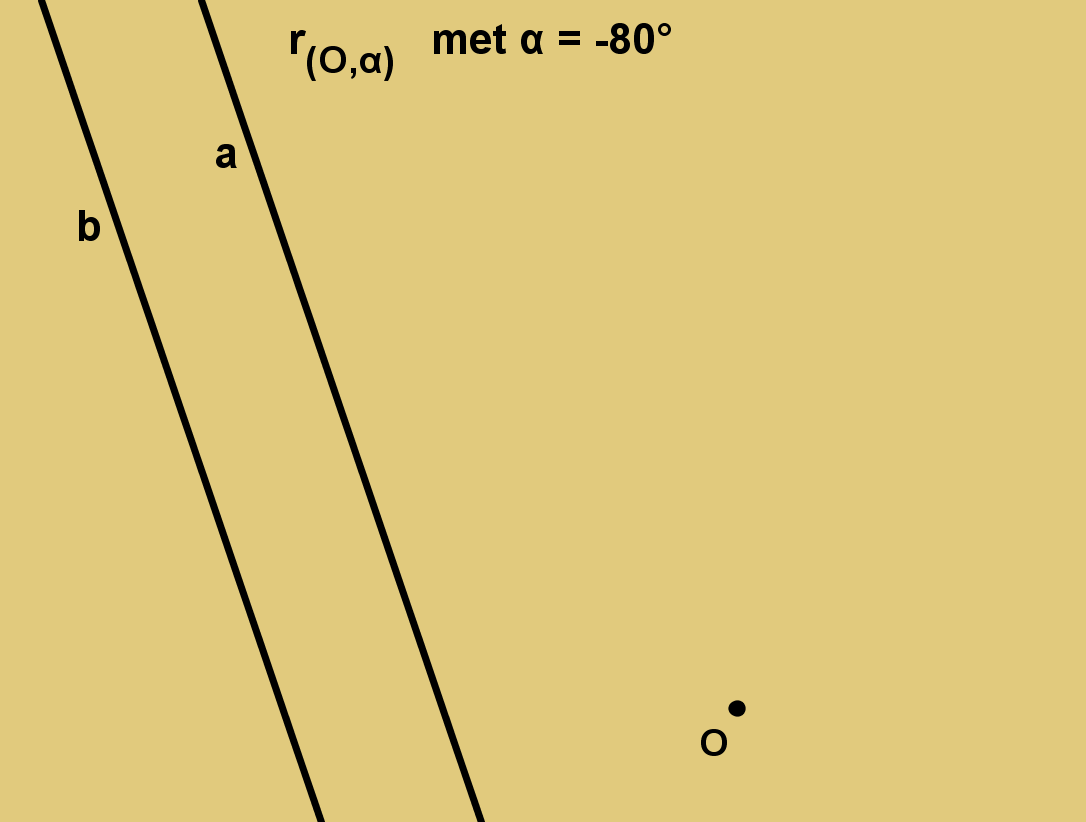 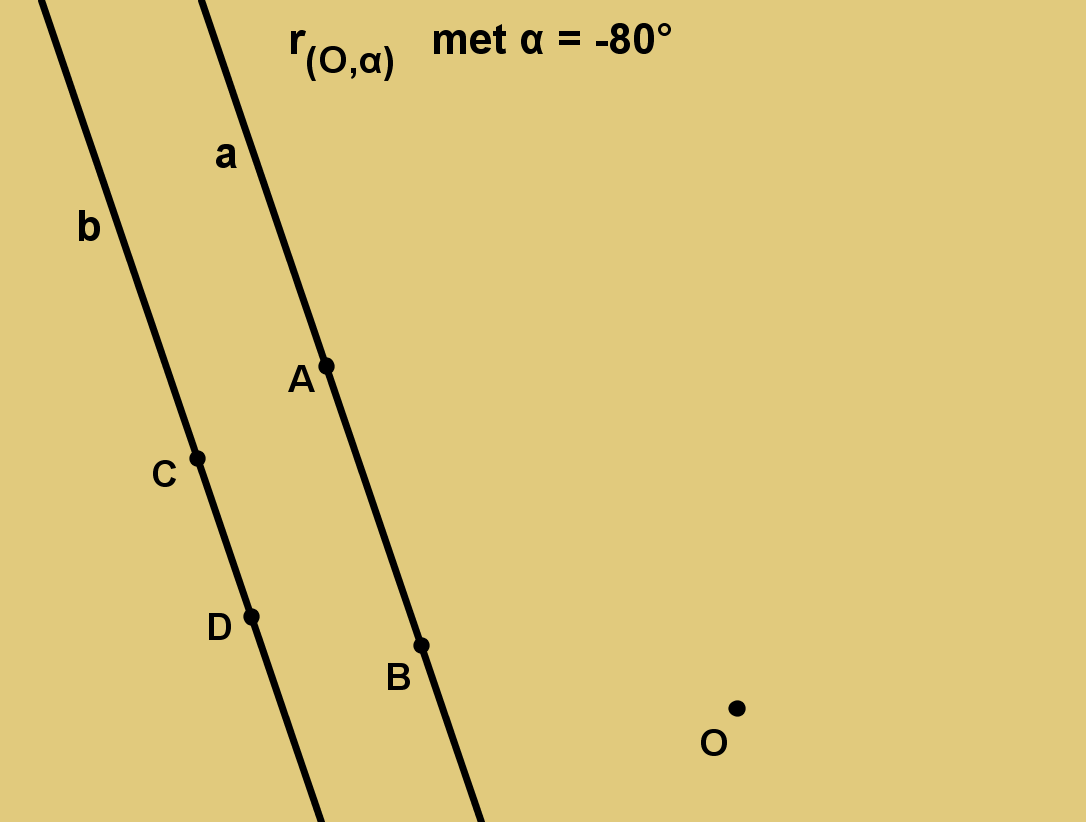 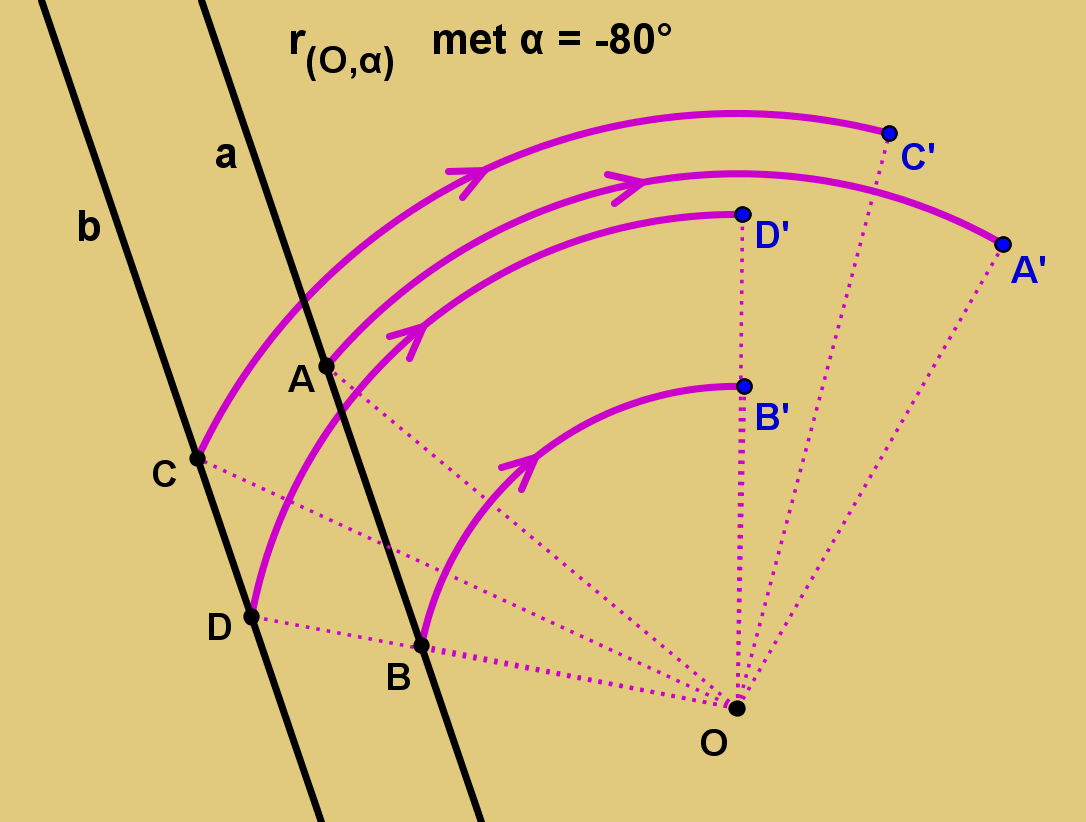 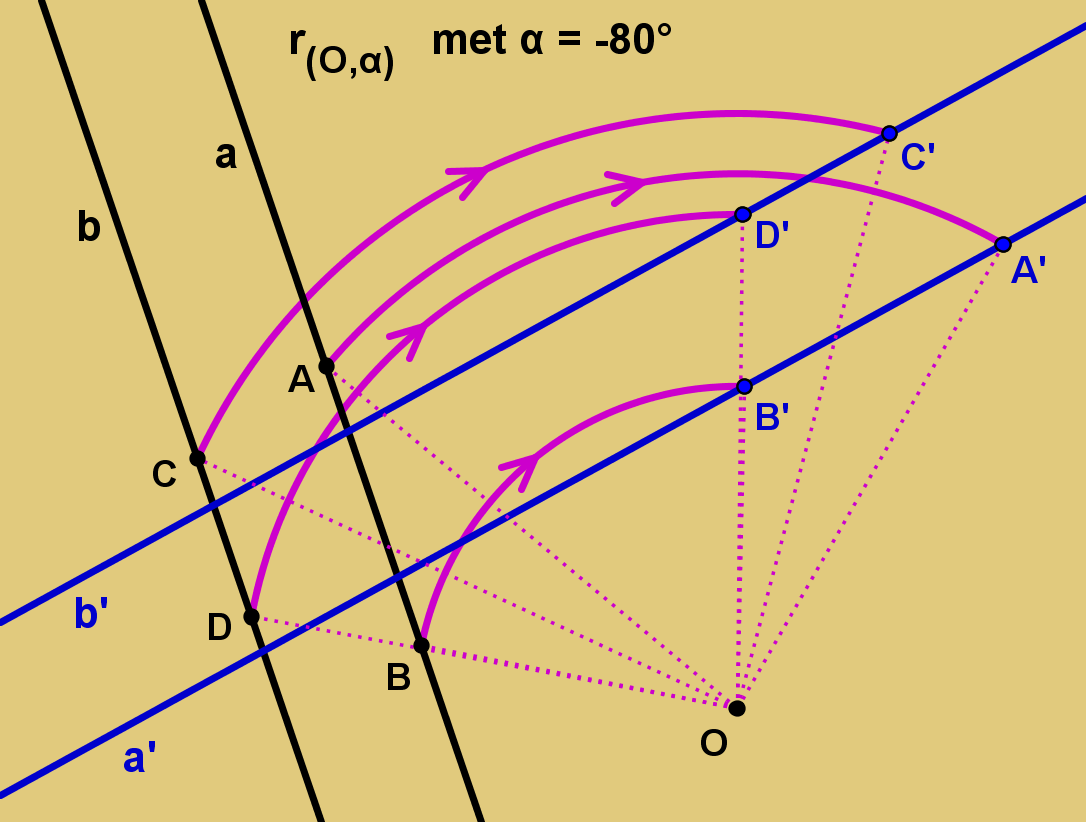 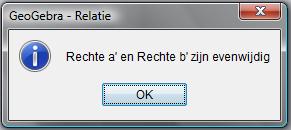 Besluit
De draaiing behoudt de evenwijdigheid van rechten.
Eigenschappen van de draaiingen
M10
Beelden van loodlijnen door een draaiing
Teken r(O,     ) (a) en r(O,     ) (b)
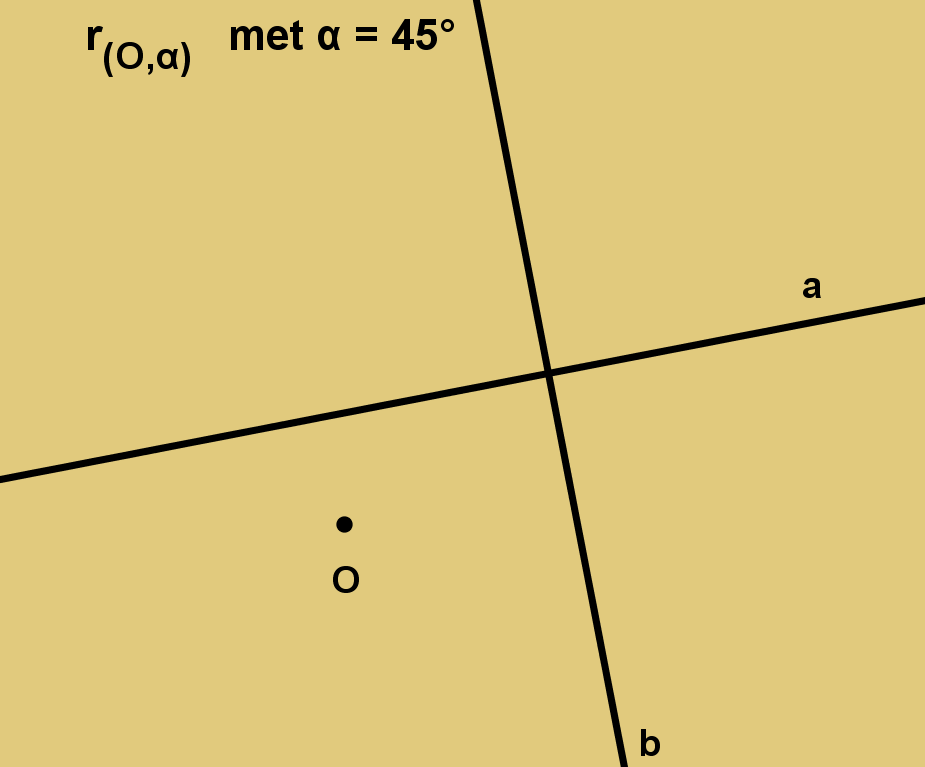 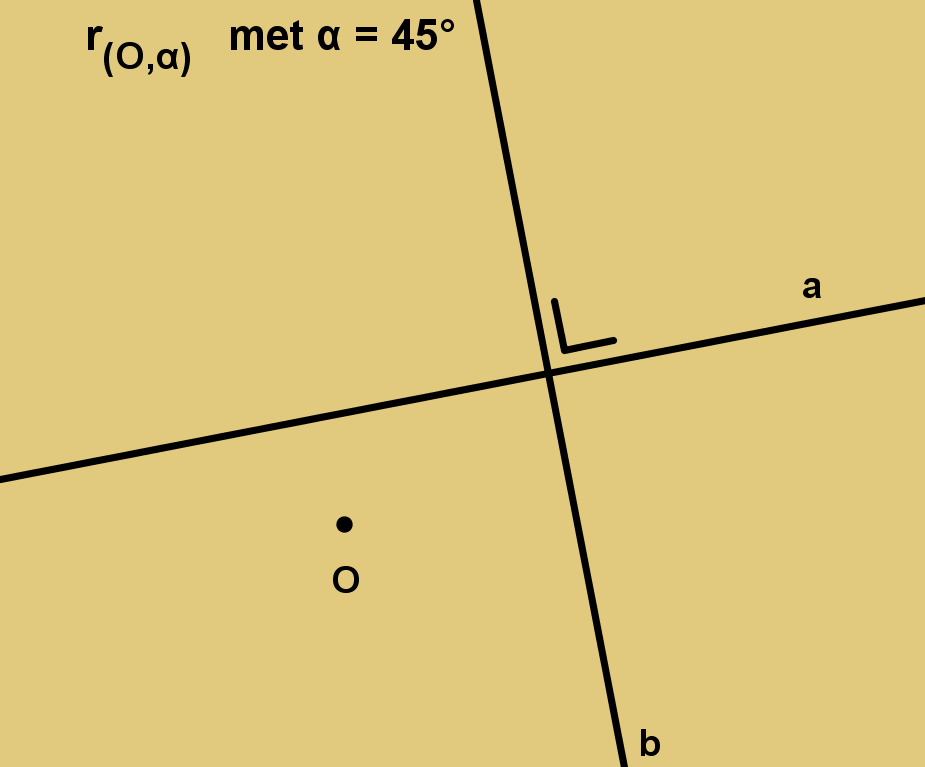 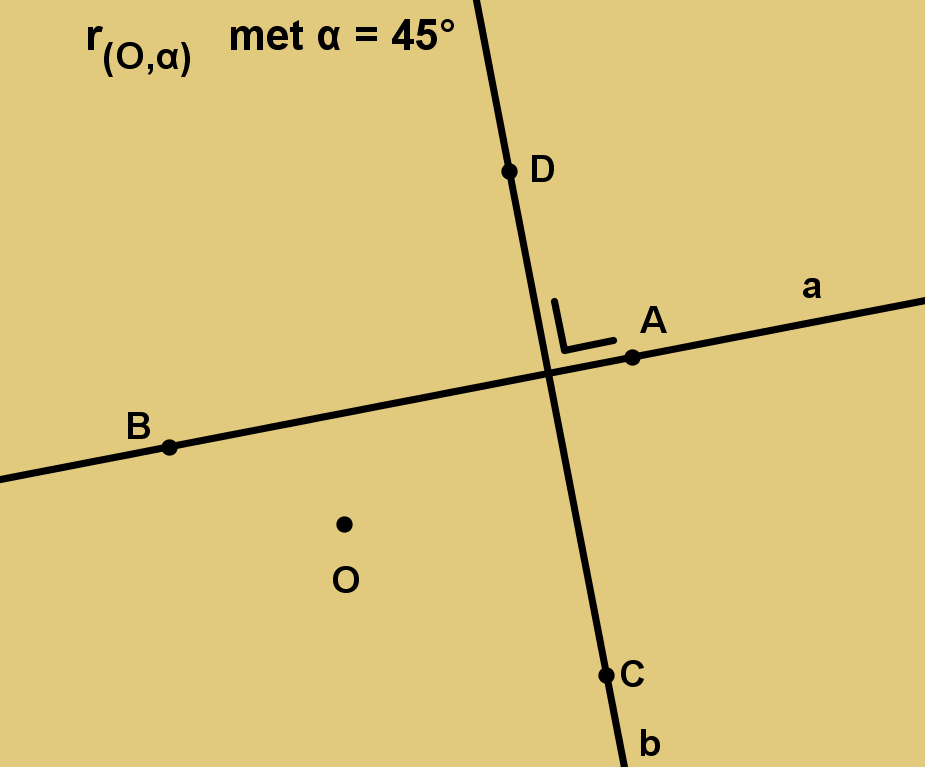 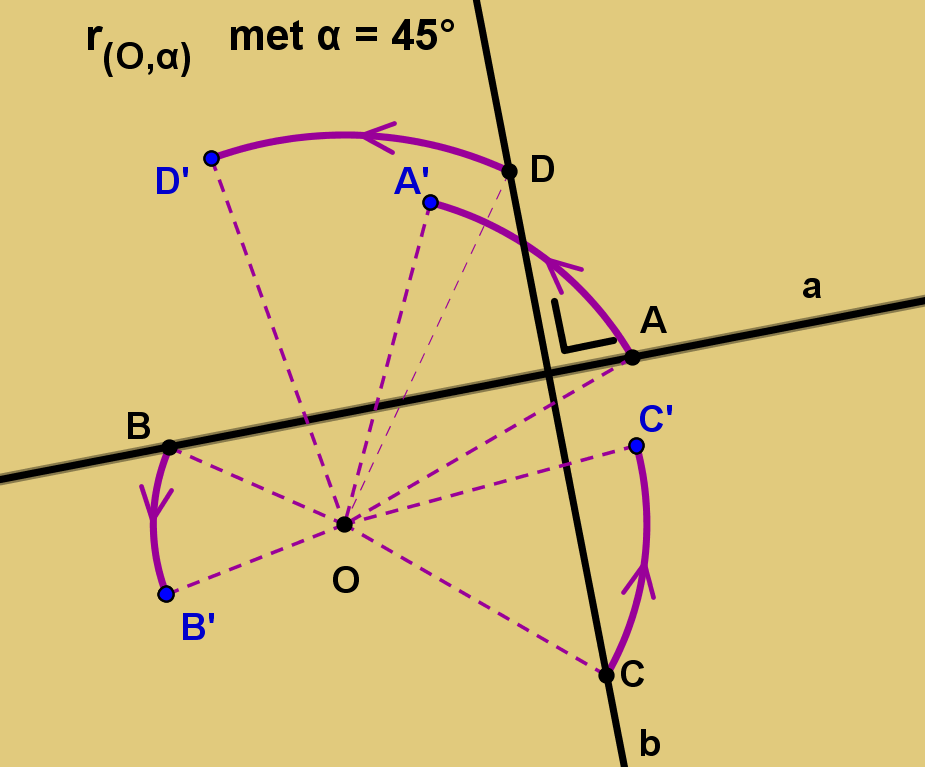 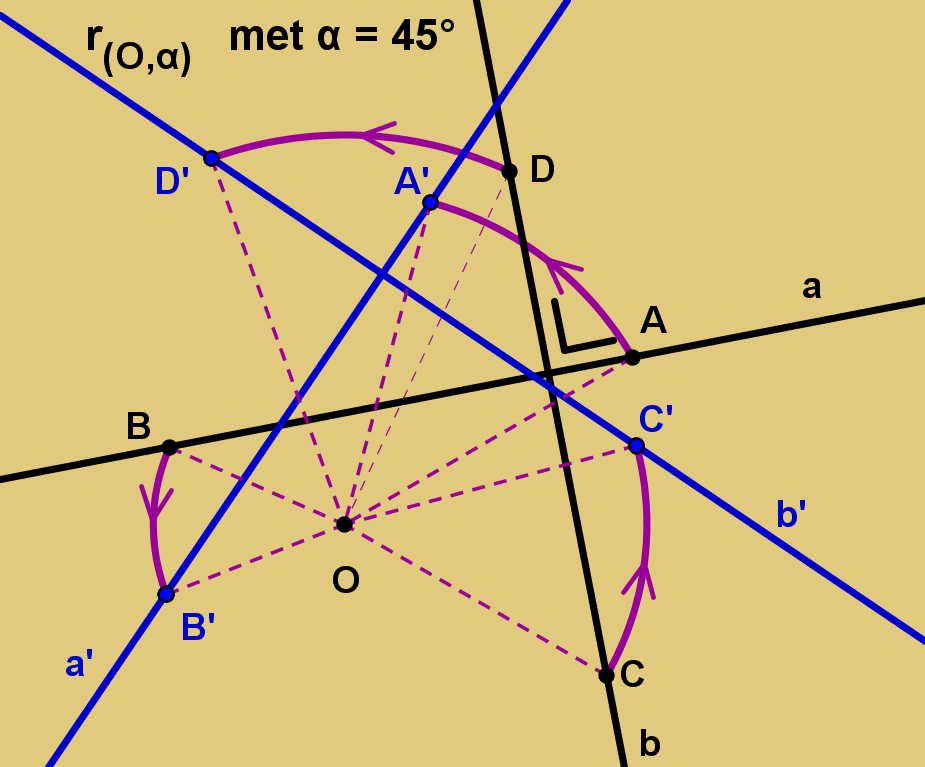 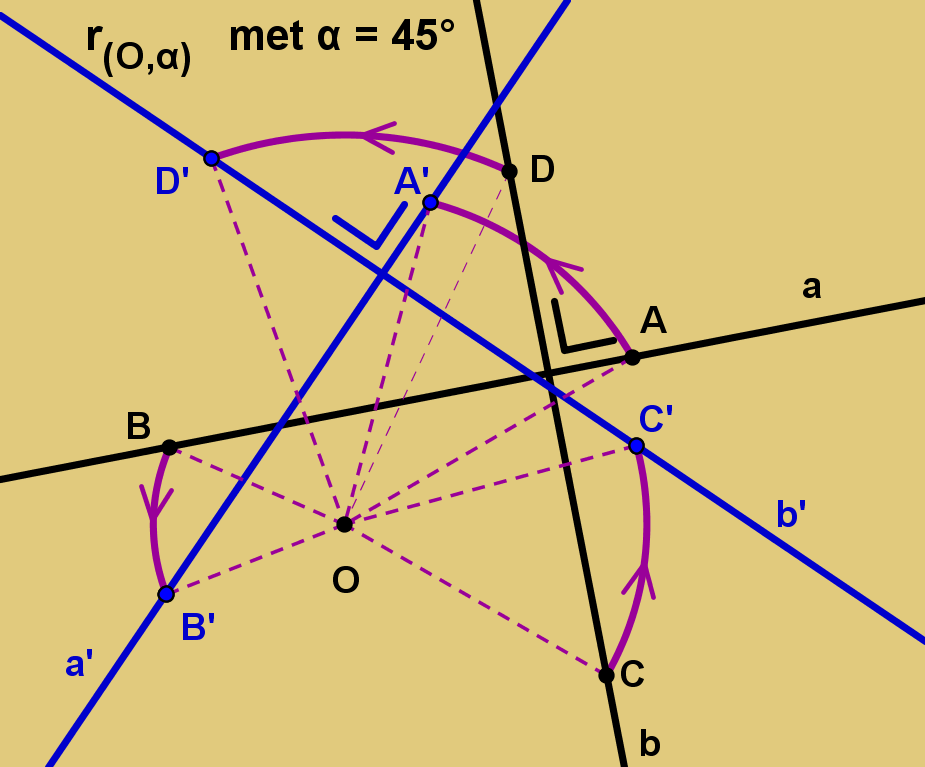 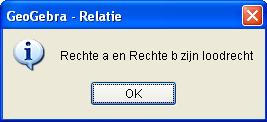 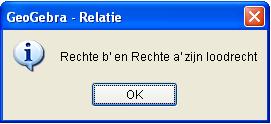 Besluit
De draaiing behoudt de loodrechte stand van rechten.
Eigenschappen van de draaiingen
M10
Beeld van een halfrechte door een draaiing
Teken r(O,     ) ([AB)
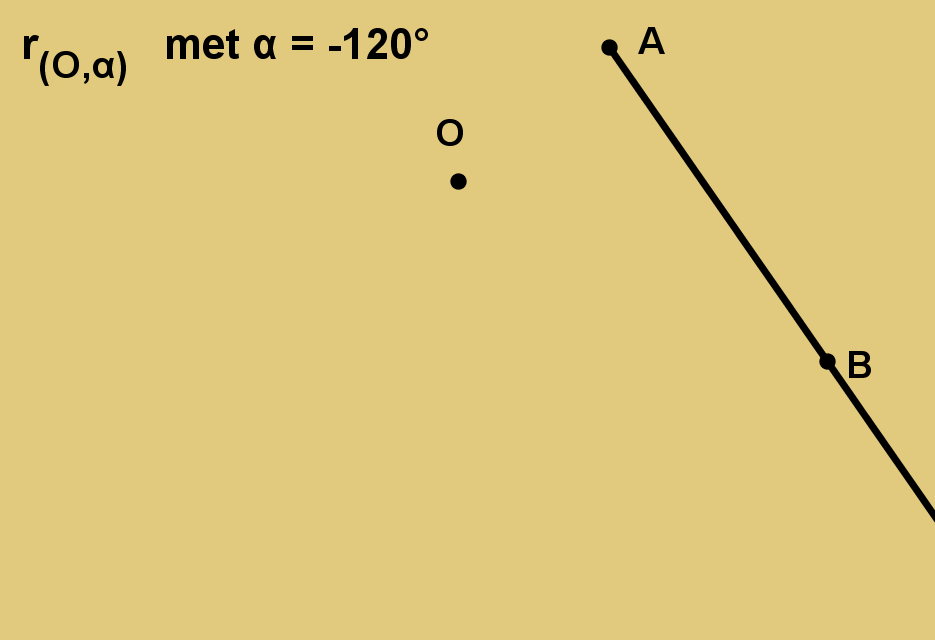 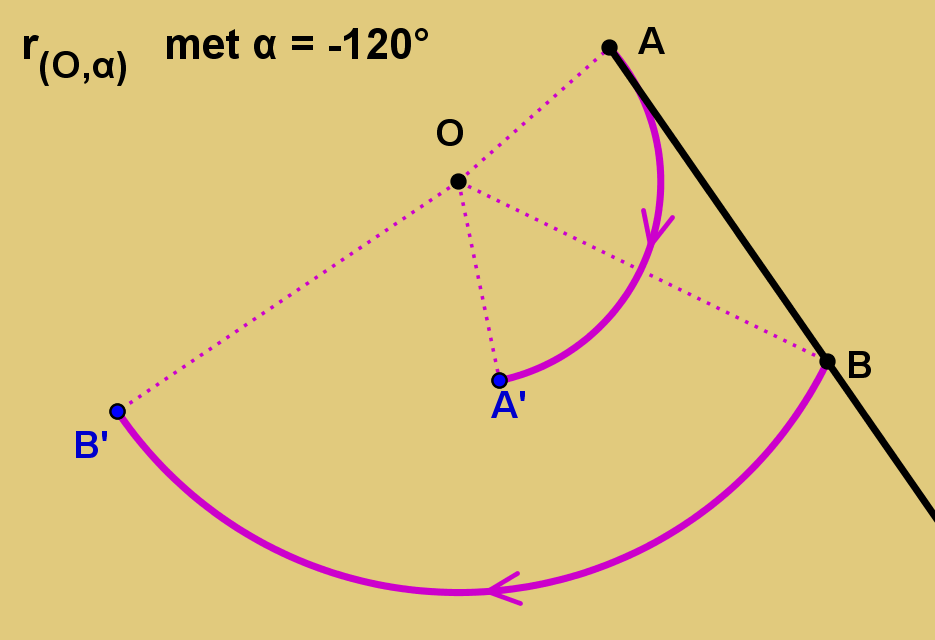 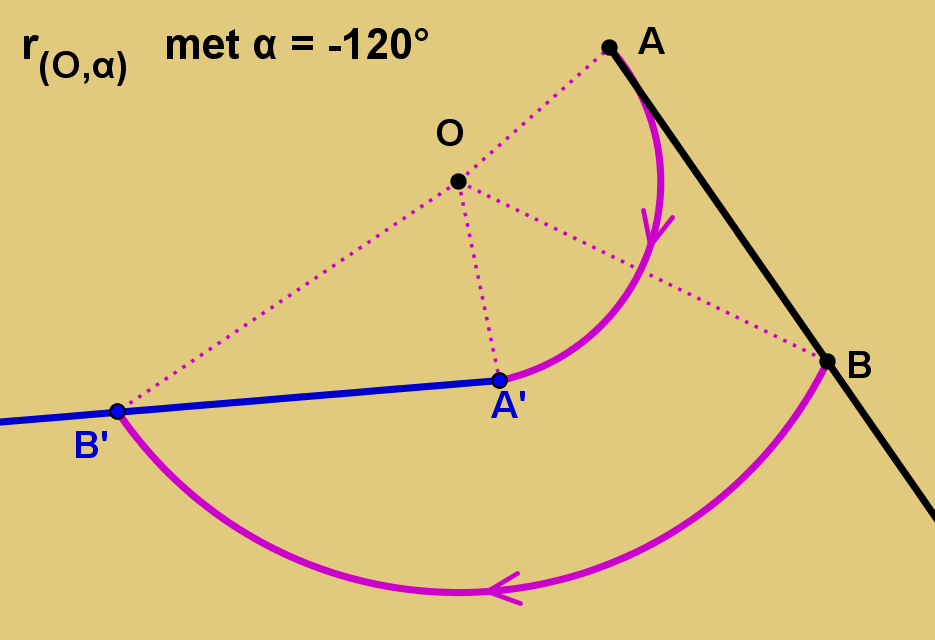 Besluit
Het draaibeeld van een halfrechte is een halfrechte.
Eigenschappen van de draaiingen
M10
Beeld van een lijnstuk door een draaiing
Teken r(O,     ) ([AB])
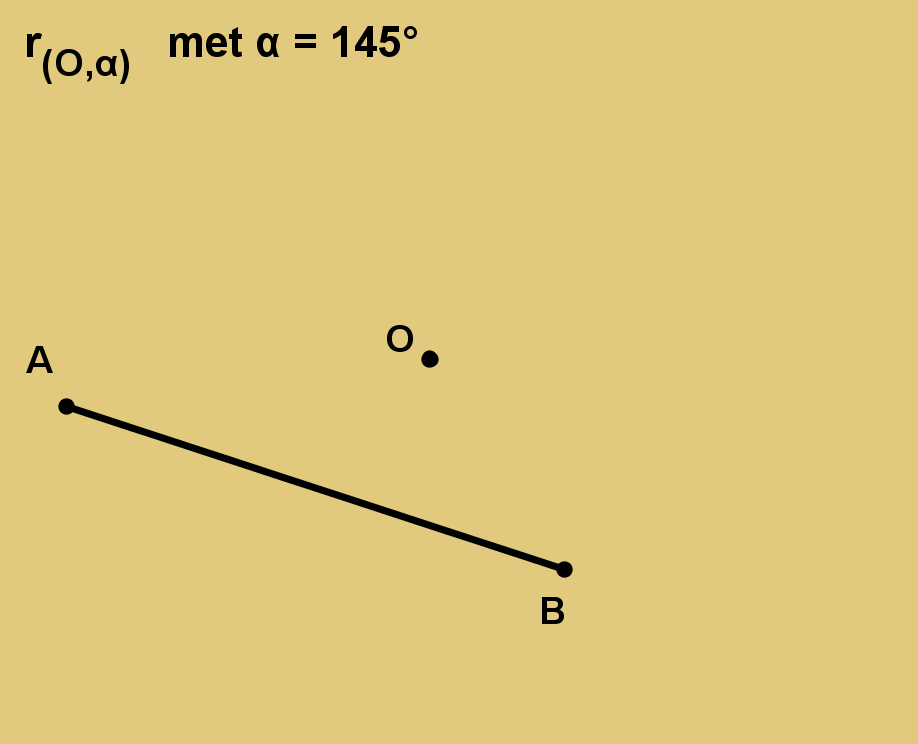 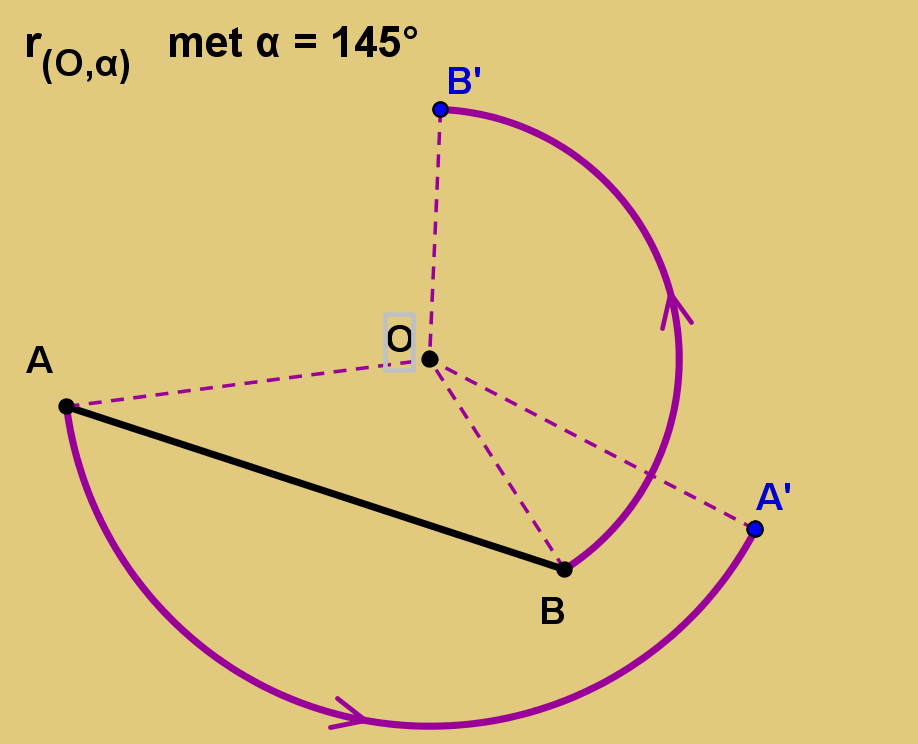 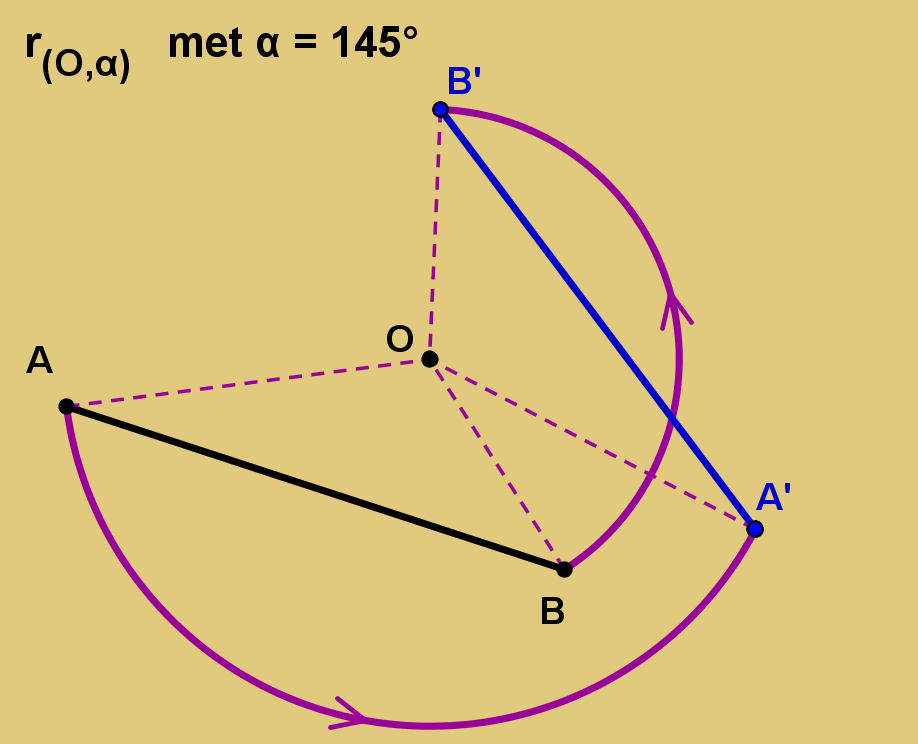 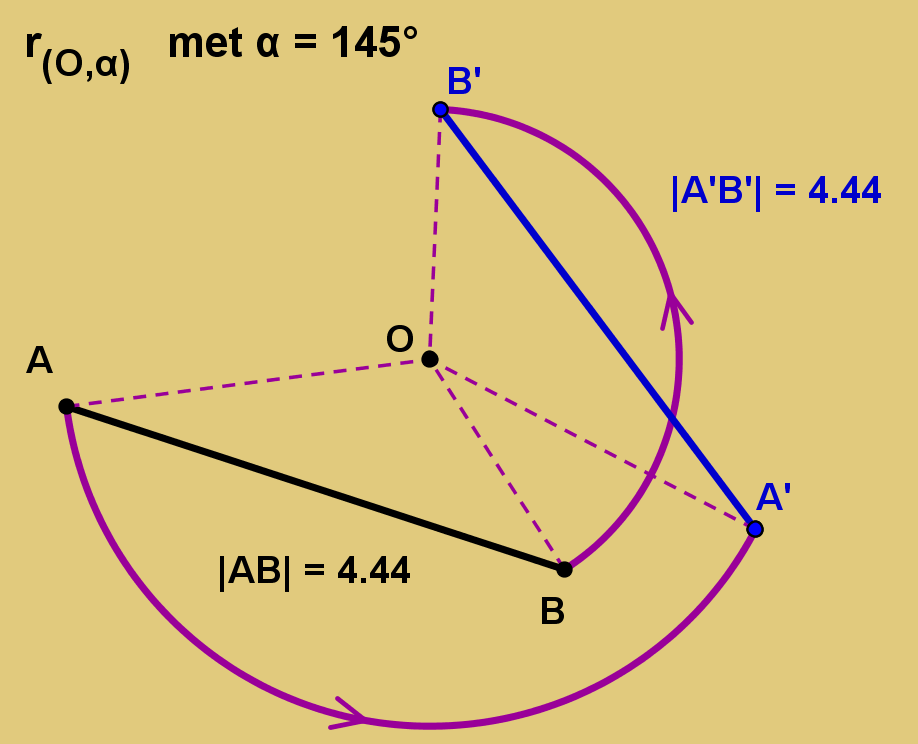 Besluit
Het draaibeeld van een lijnstuk is een lijnstuk.
De draaiing behoudt de lengte van een lijnstuk.
Eigenschappen van de draaiingen
M10
Beeld van een hoek door een draaiing
Teken r(O,     ) (Â)
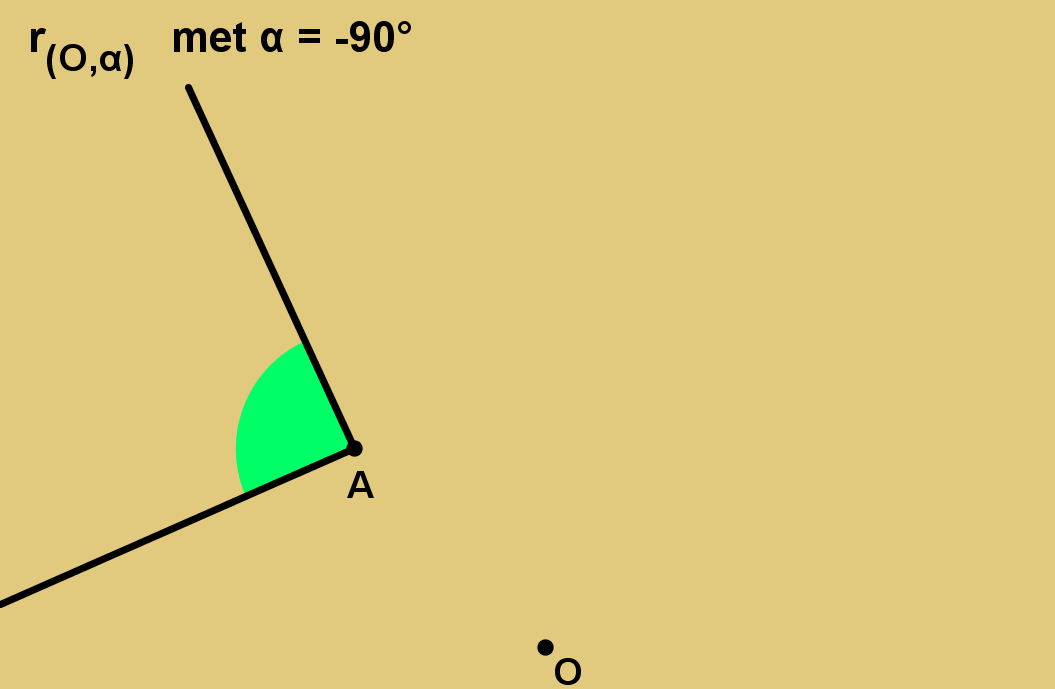 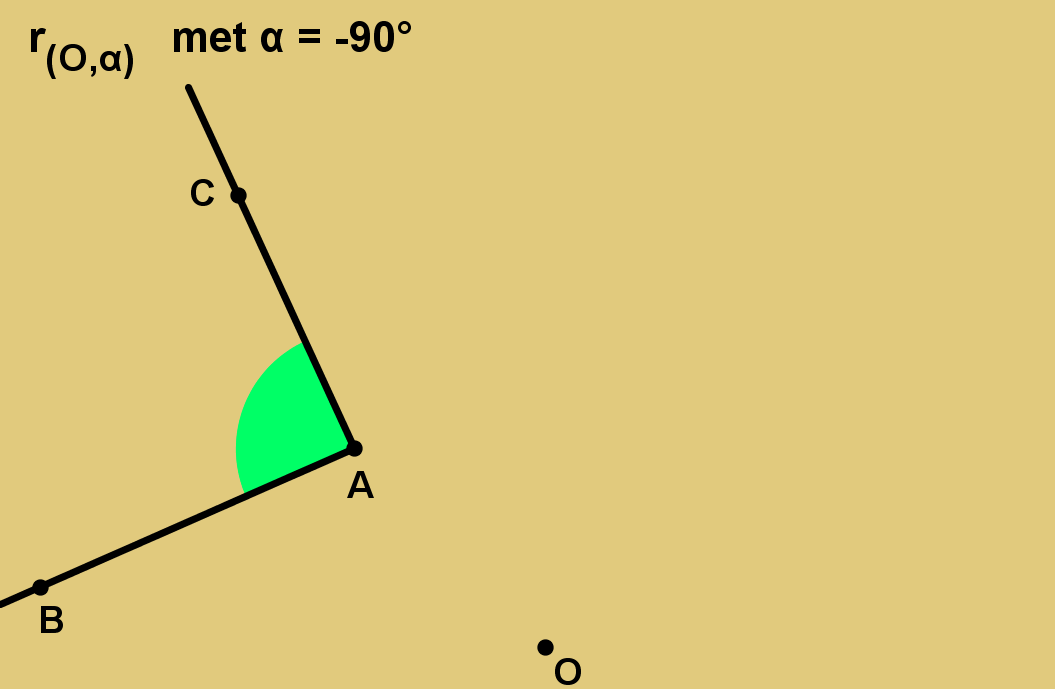 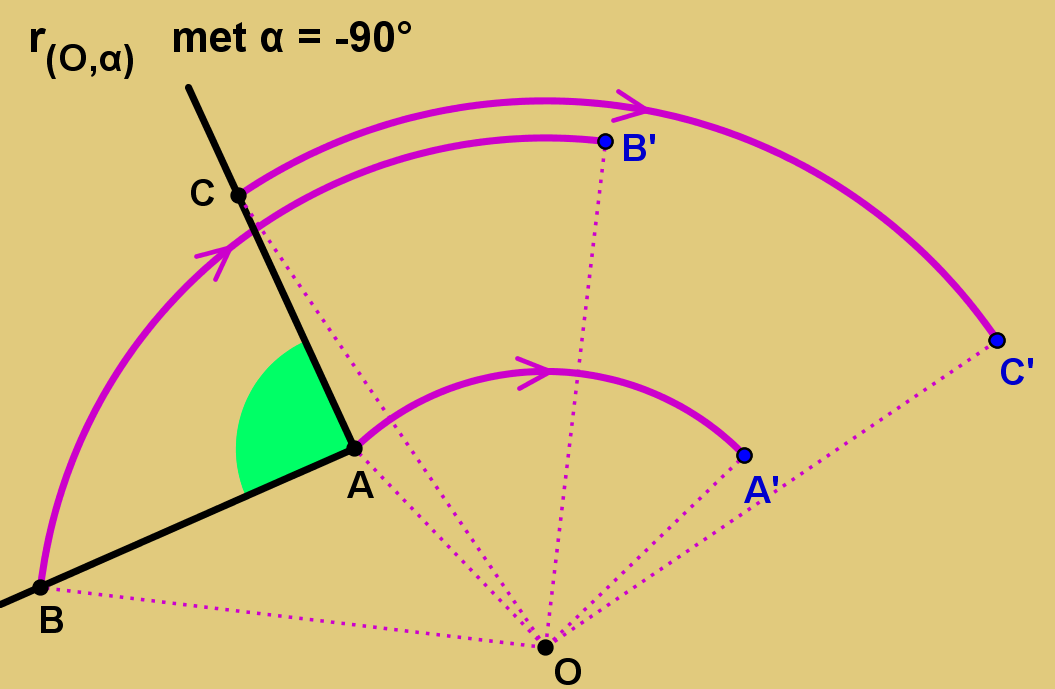 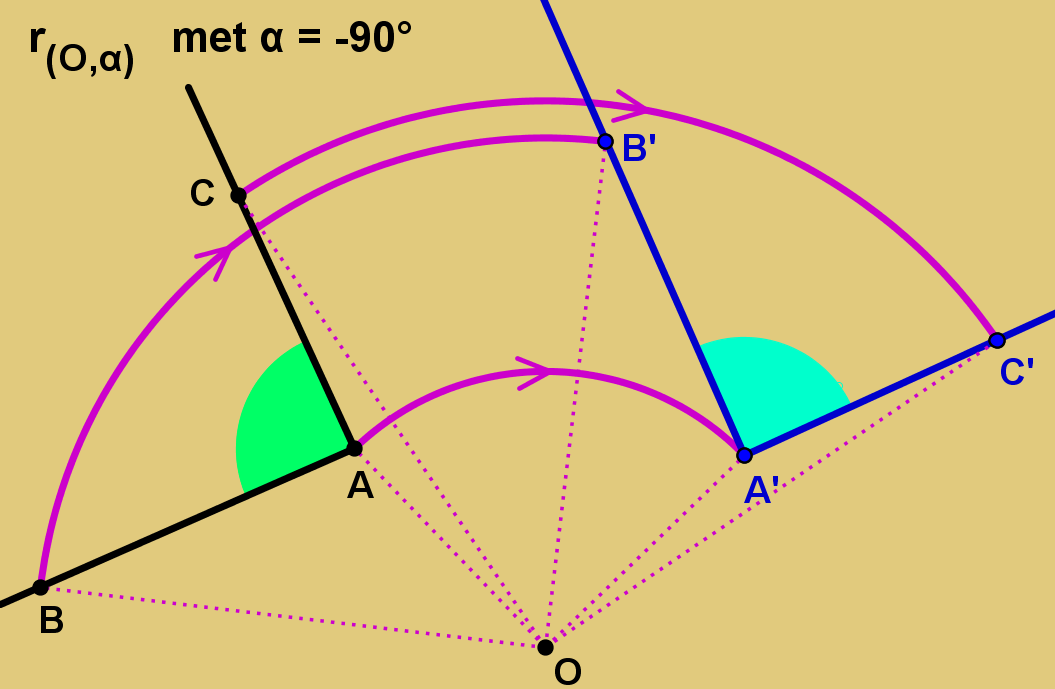 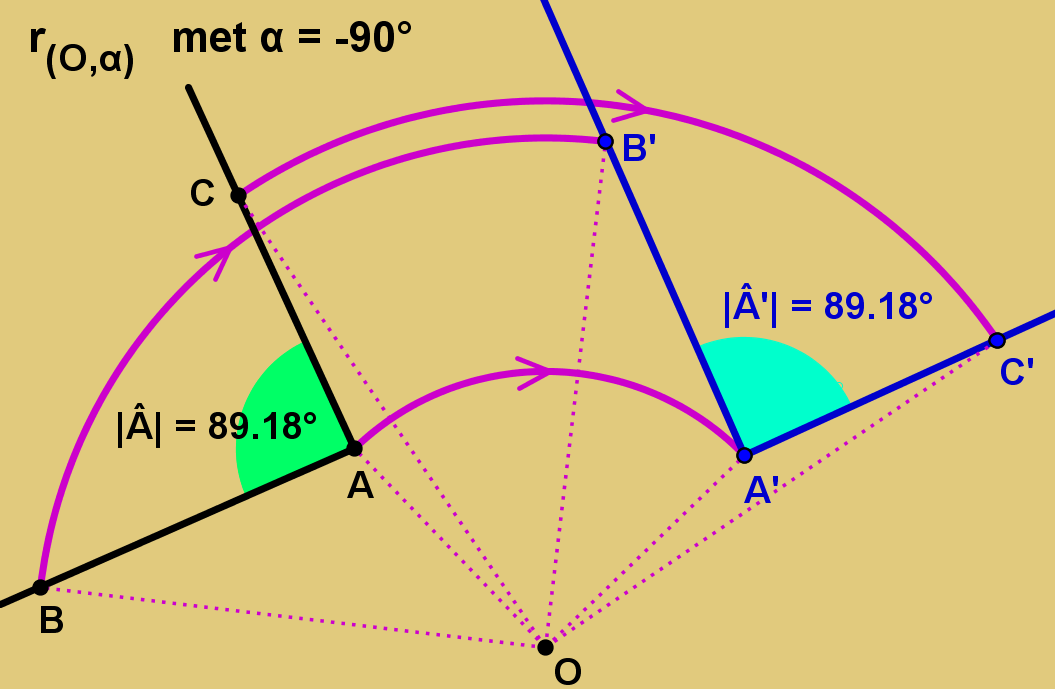 Besluit
Het draaibeeld van een hoek is een hoek.
De draaiing behoudt de grootte van een hoek.